Building 439, room 513
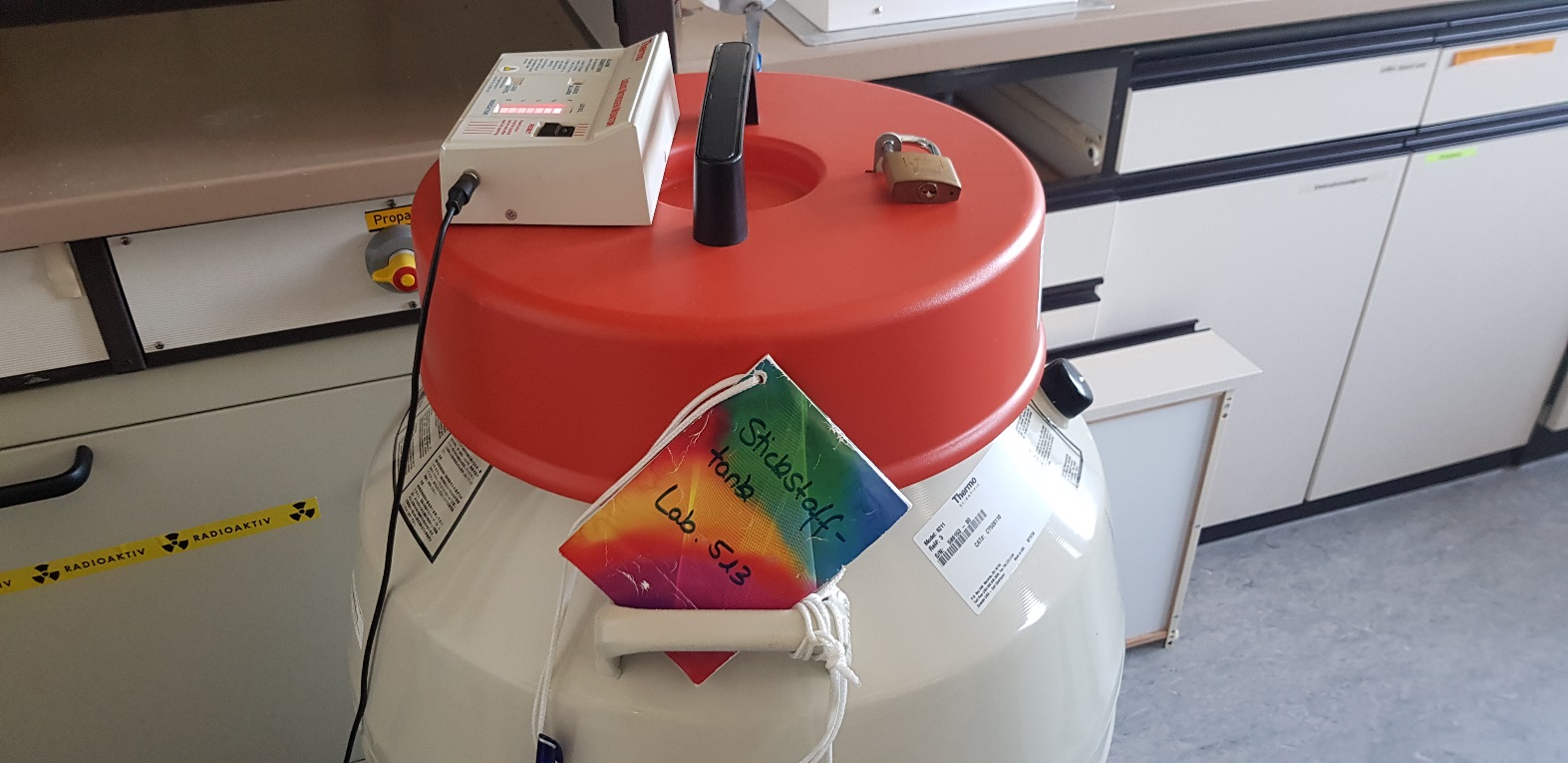 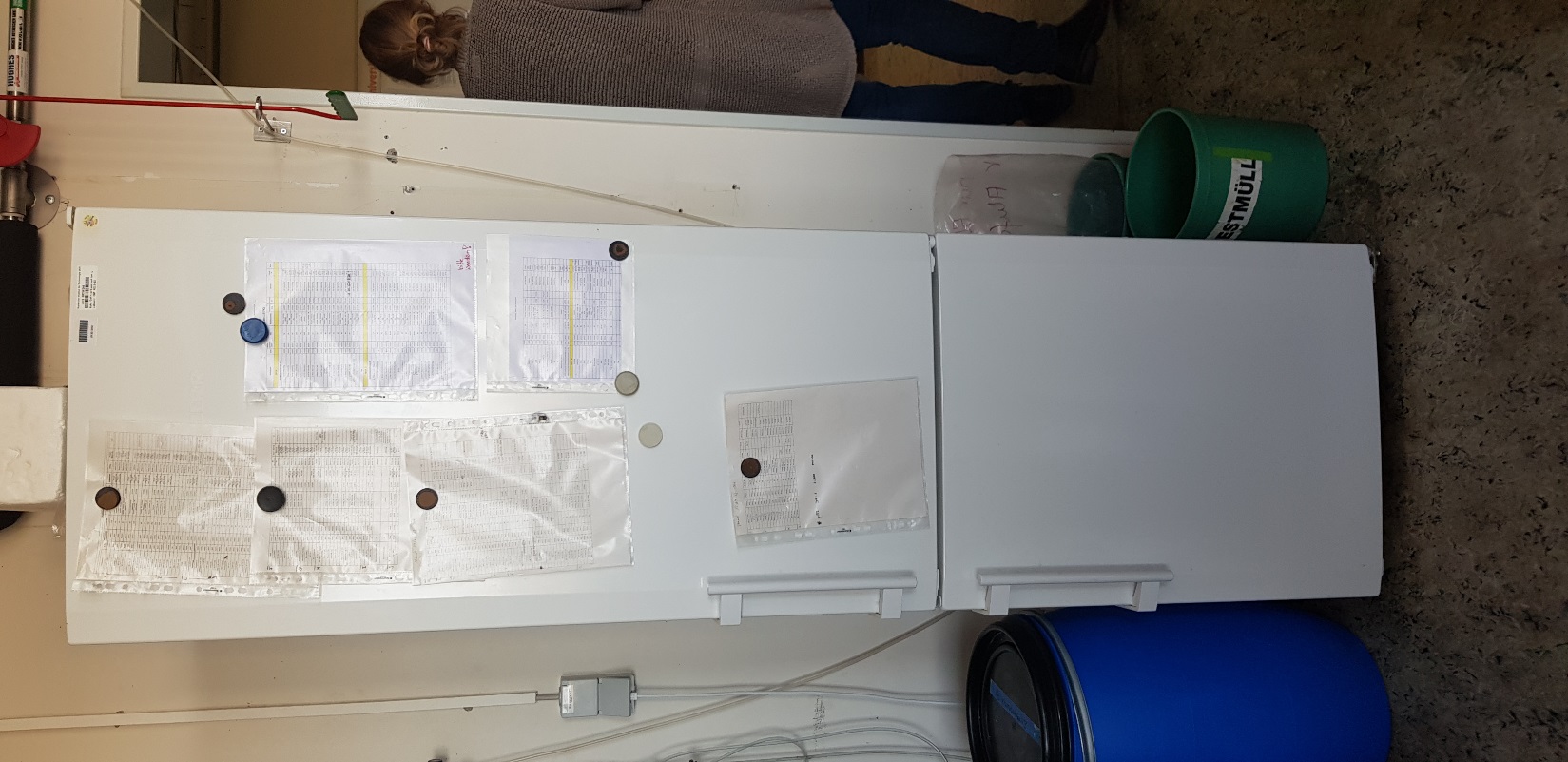 N2 tank: filling only by authorized colleagues, level indicator outside
combi: check temperature, in case of alarm, the content must be moved to another cooling device, e.g. in 021
5. floor, corridor, close to room 512
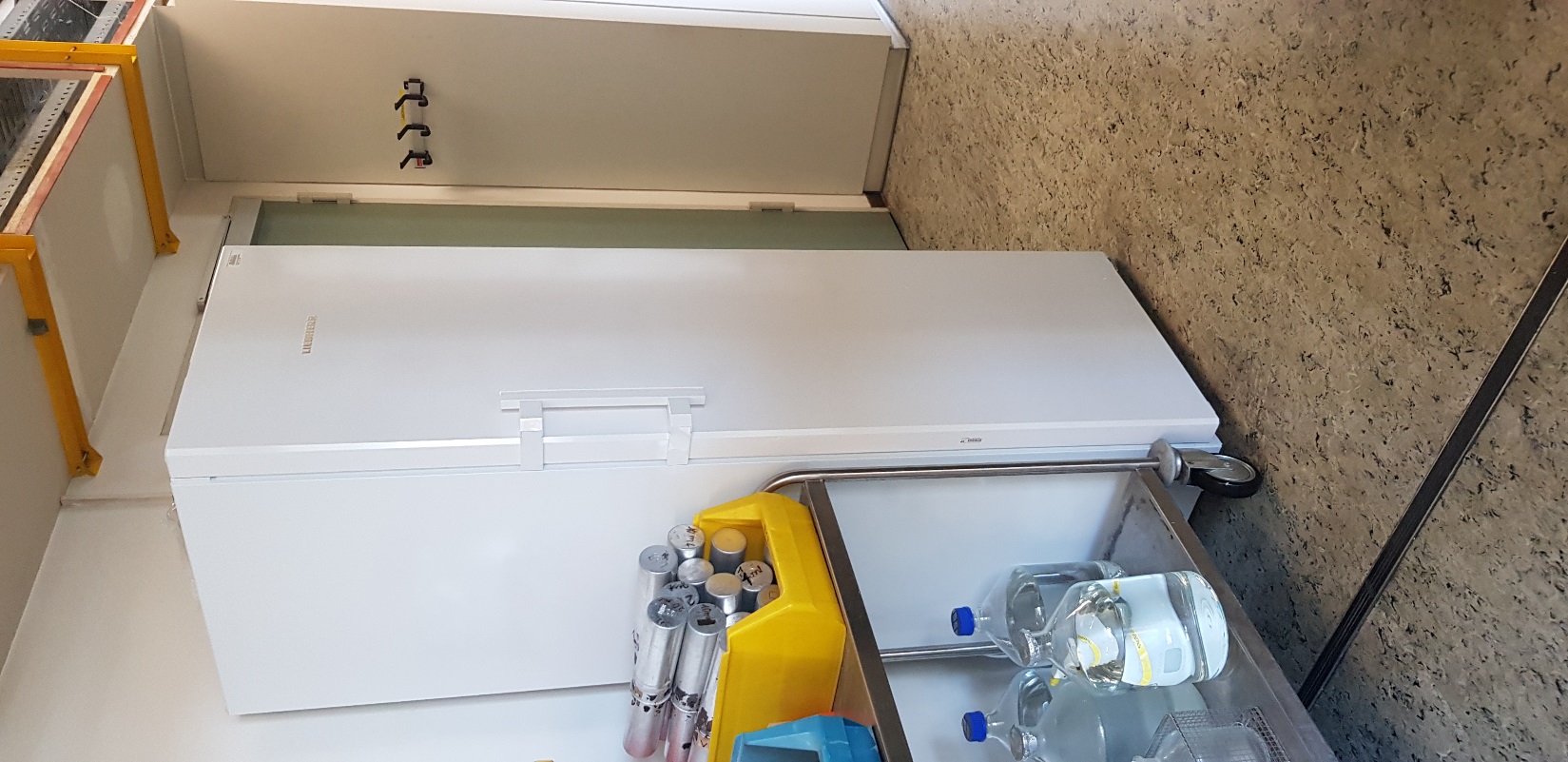 -20°C freezer: check temperature, in case of alarm, the content must be moved to another cooling device, e.g. in 021
Room 511
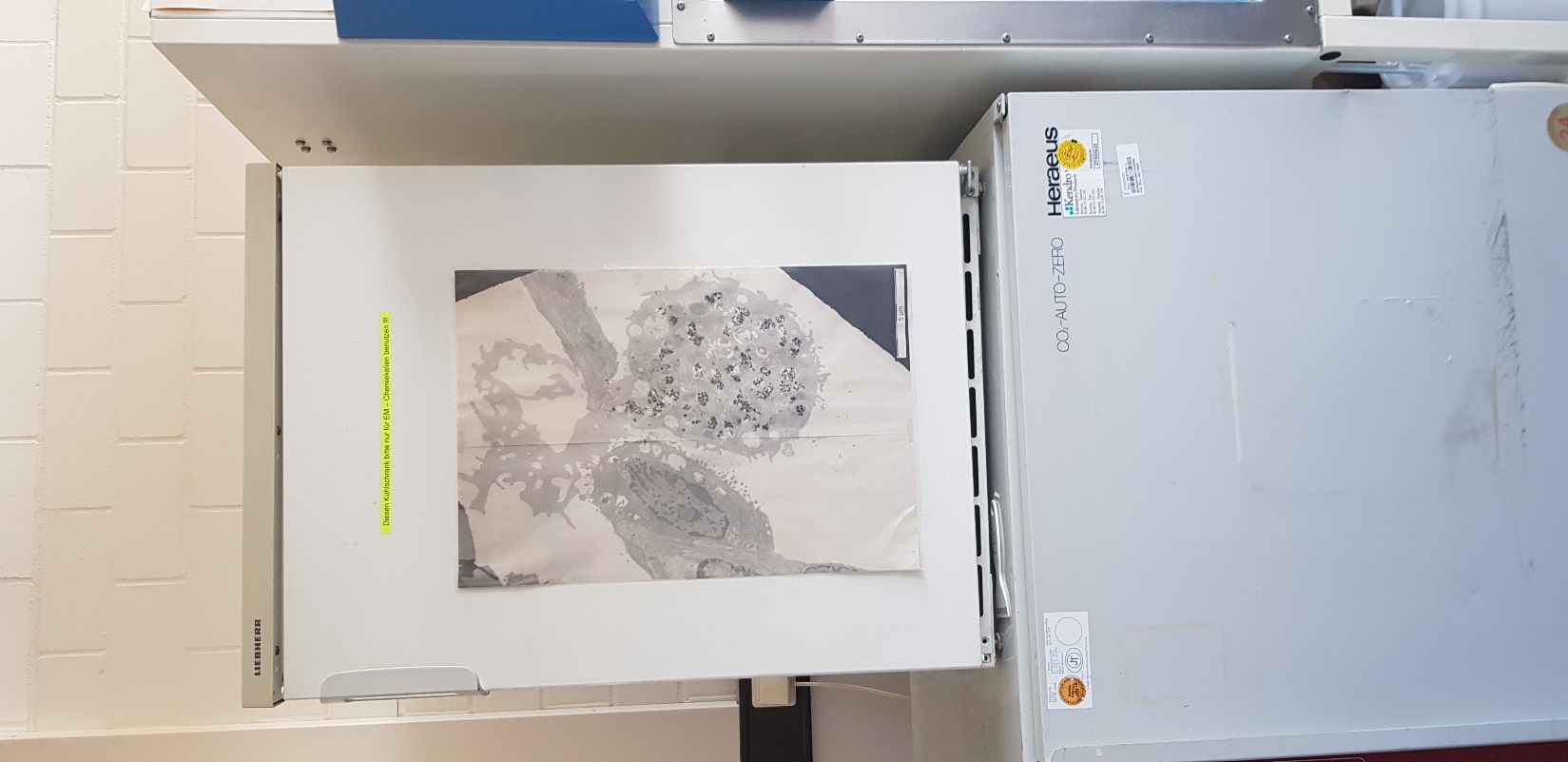 4°C fridge: no display for temperature: open the fridge and feel if the cooling works, in case of alarm, the content must be moved to another cooling device
Room 510
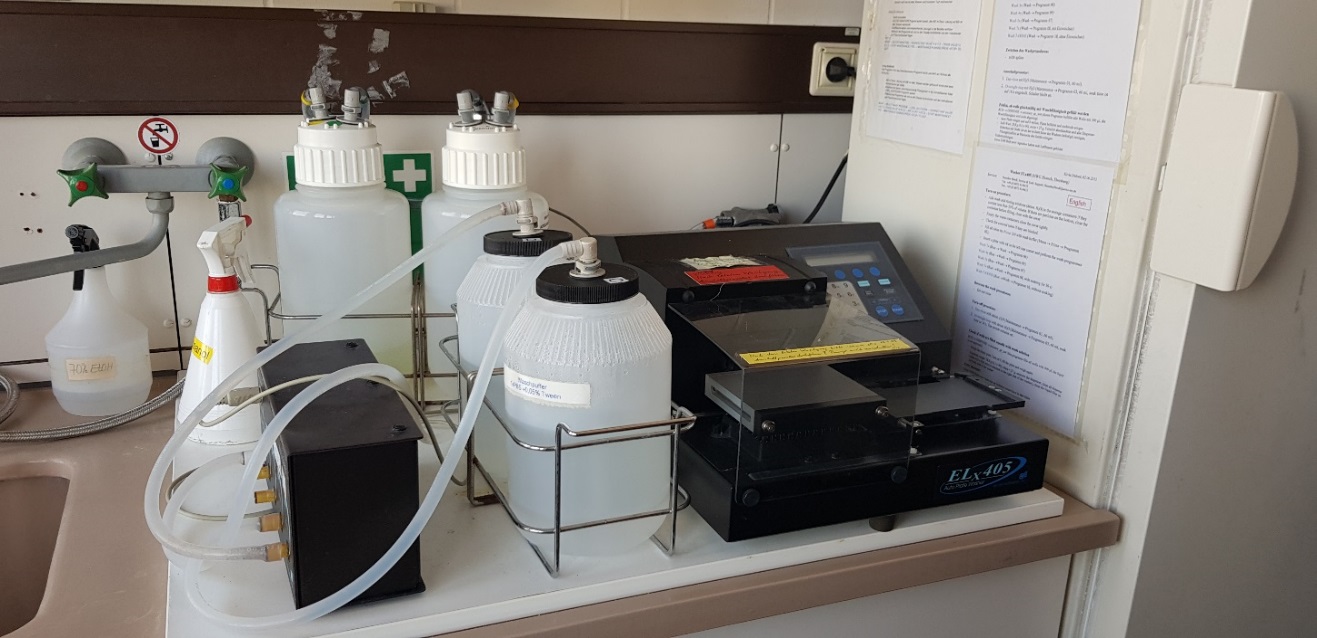 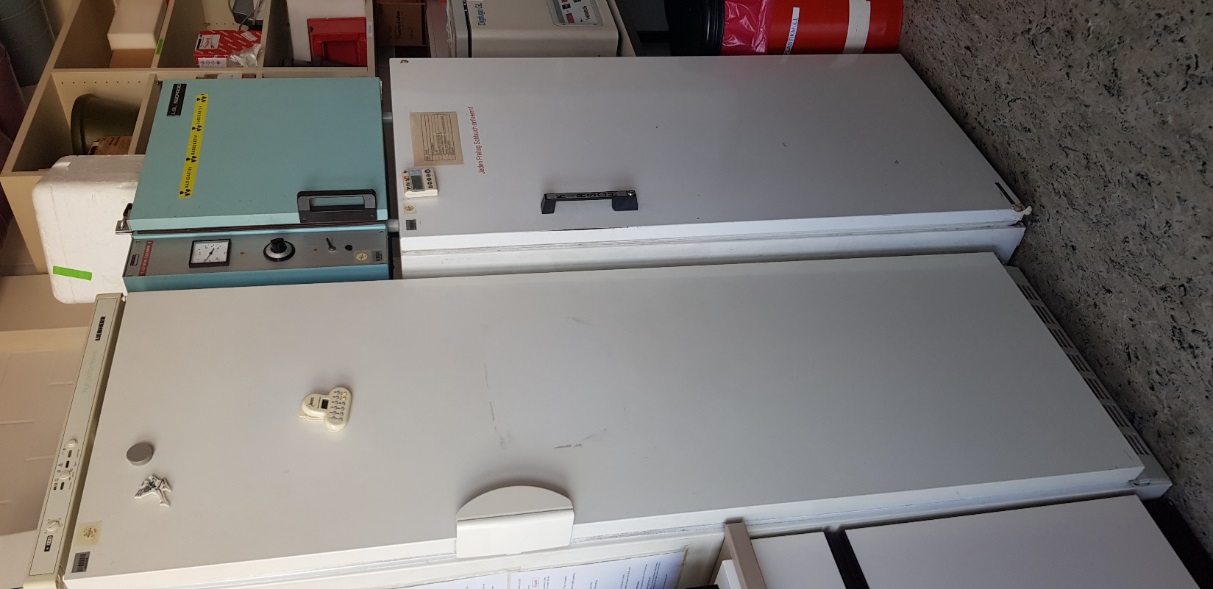 2
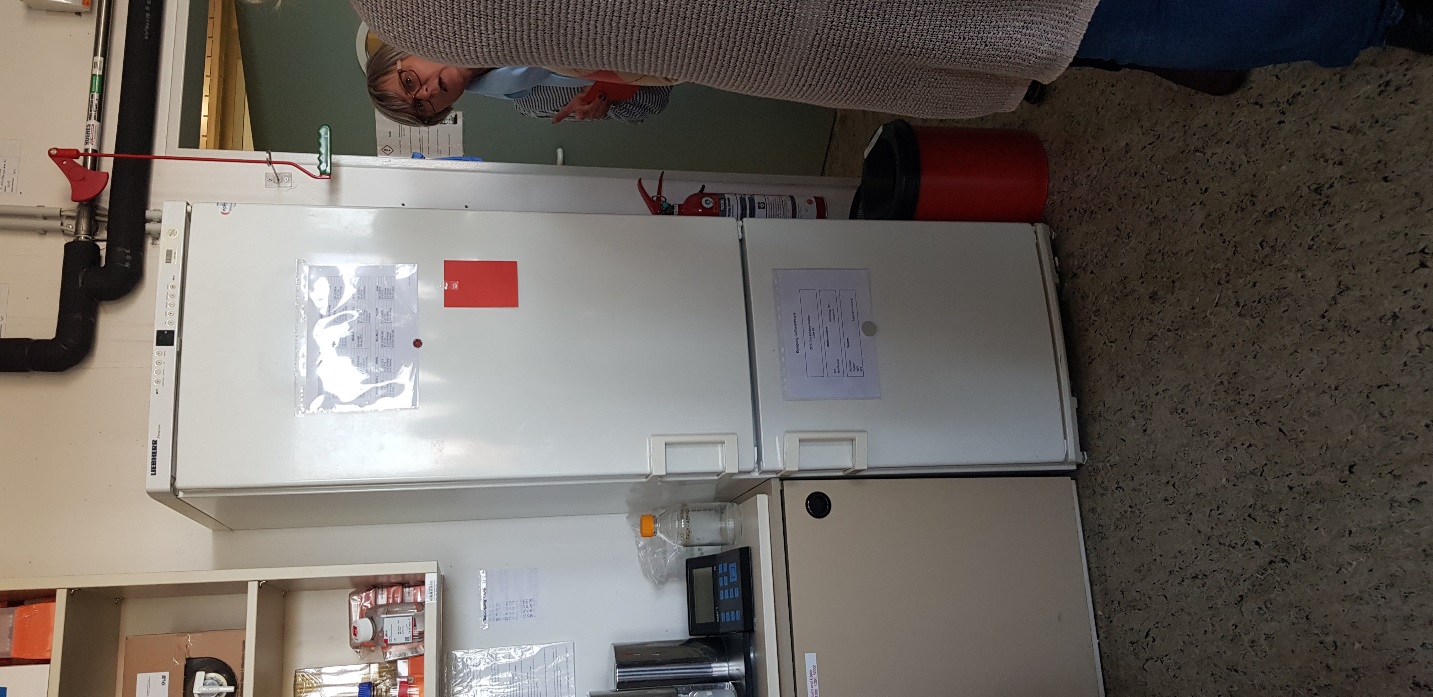 1
4
3
Washer: wird ausgeschaltet
Freezer: check temperature
Fridge: check temperature
Fridge: no display for temperature: open the fridge and feel if the cooling works
Combi: check temperature
For all: in case of alarm, the content must be moved to another cooling device, e.g. in 021
Room 509
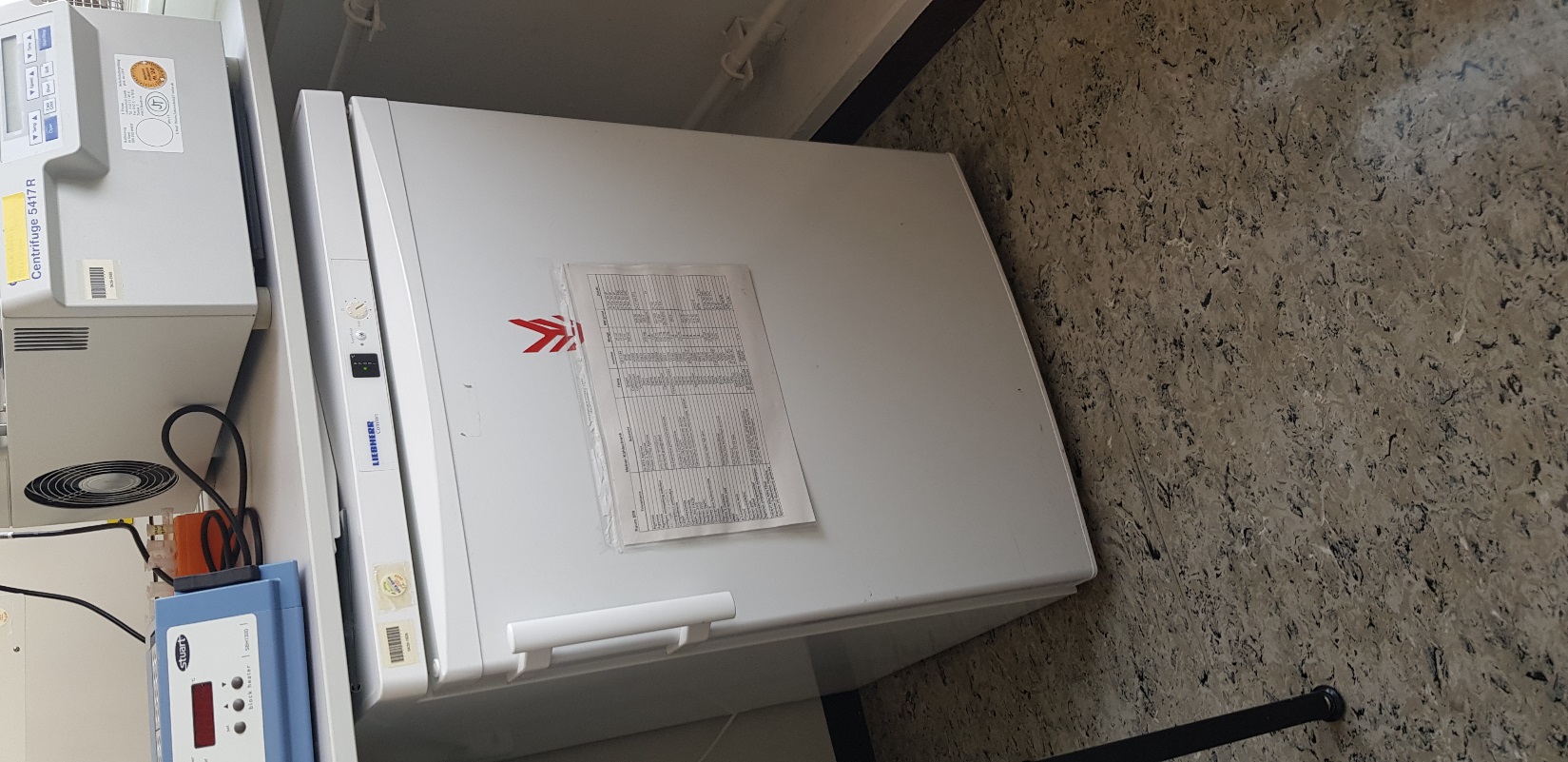 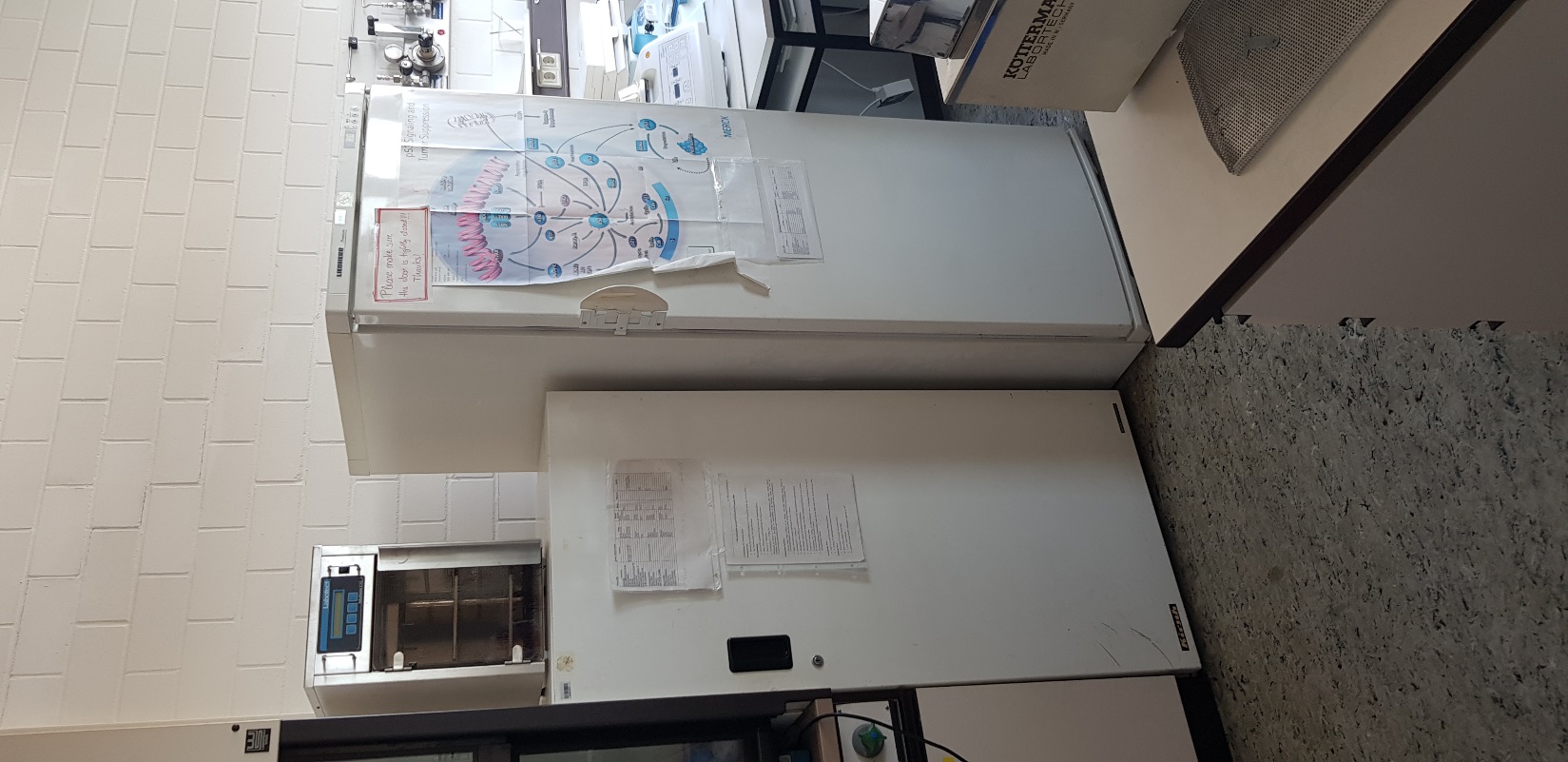 2
1
3
Fridge: no display for temperature: open the fridge and feel if the cooling works
Freezer: check temperature
Fridge: check temperature
For all: in case of alarm, the content must be moved to another cooling device, e.g. in 021
Room 508
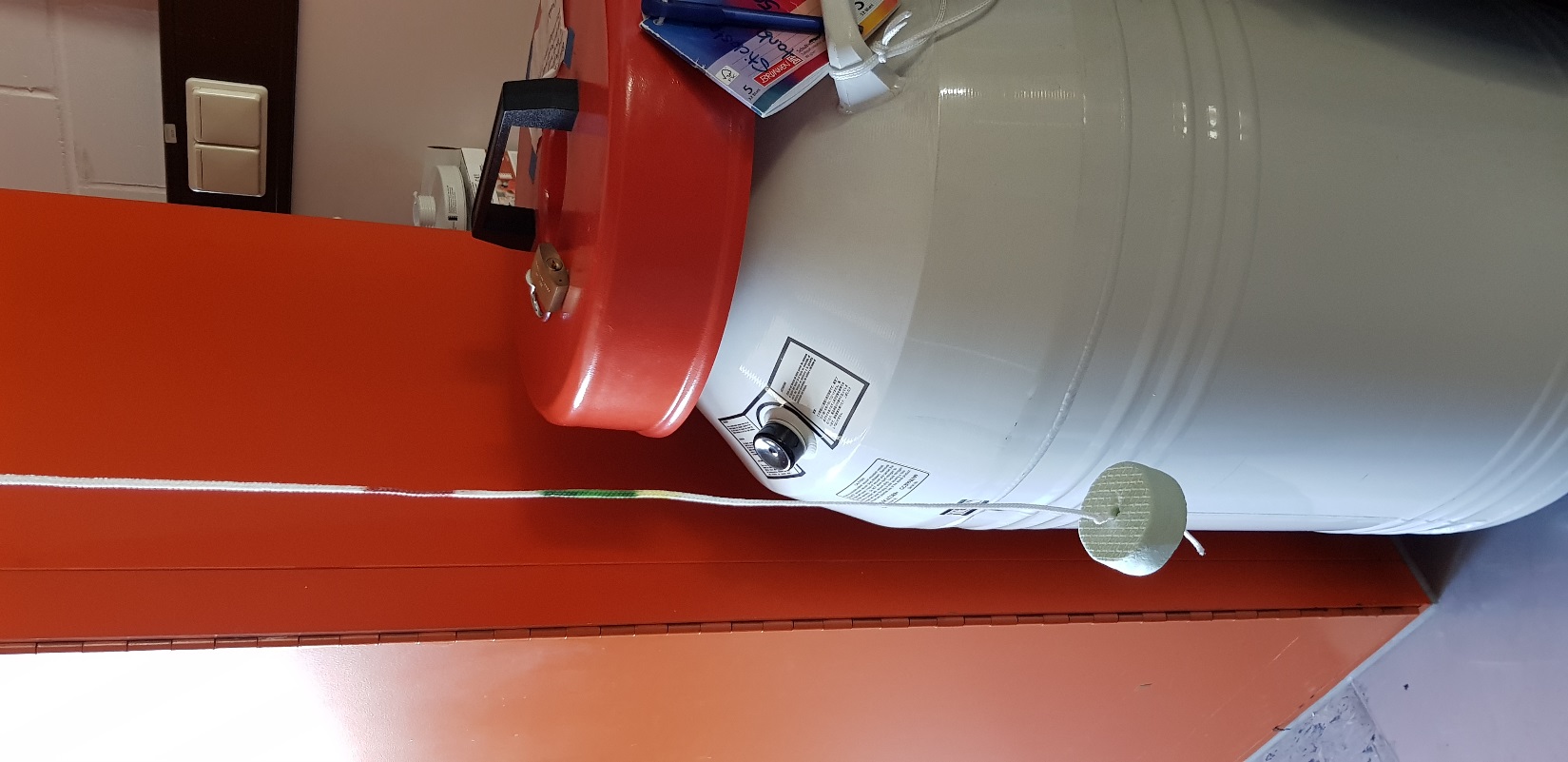 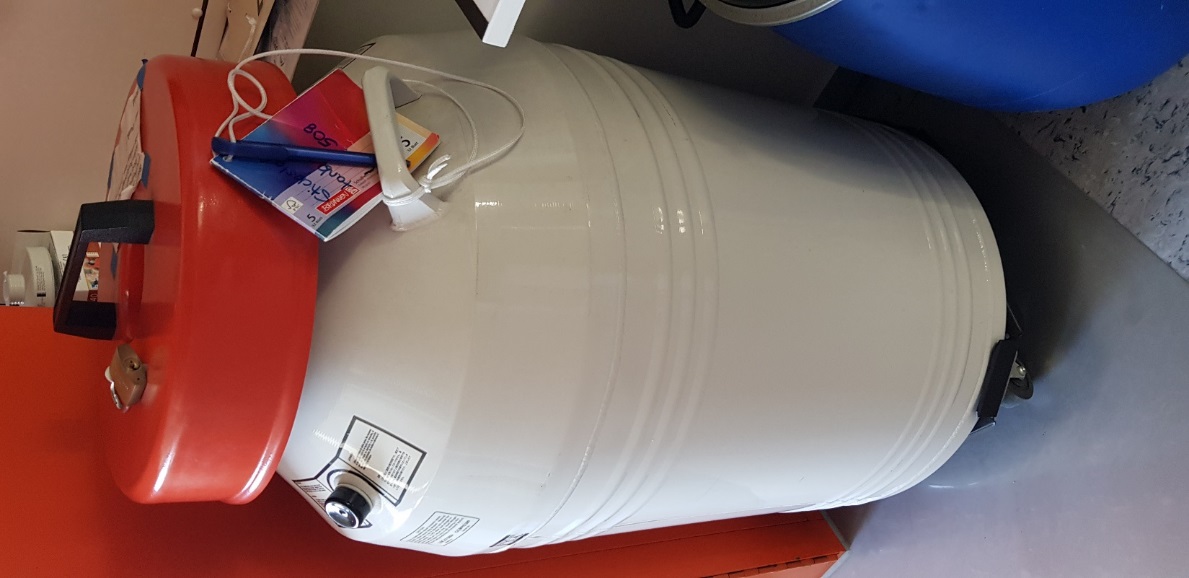 To check the filling level, the tank has to be opened and the styrofoam has to be dipped in, only by authorized colleagues
N2 tank: filling only by authorized colleagues
Room 447

Check temperature on display
2 Fridge
Check if still runining
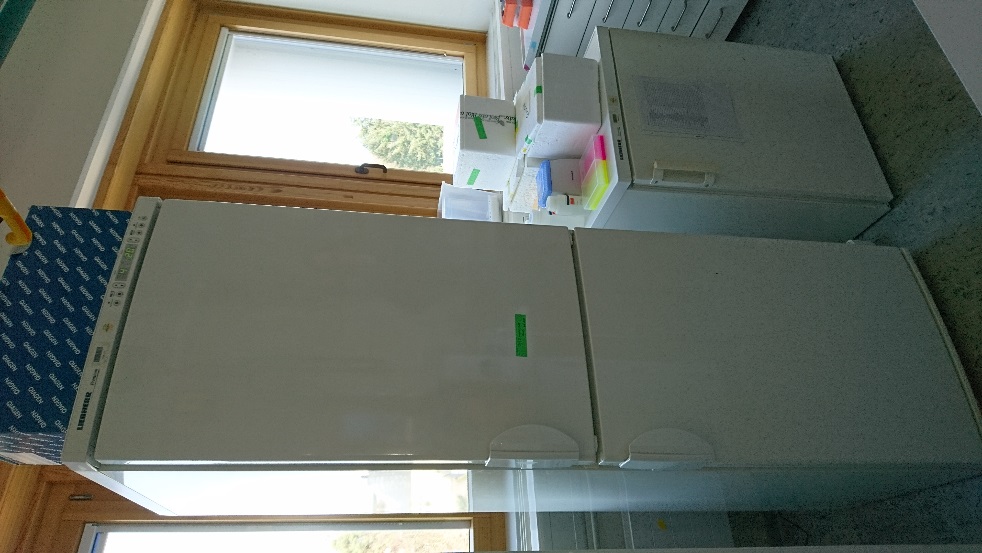 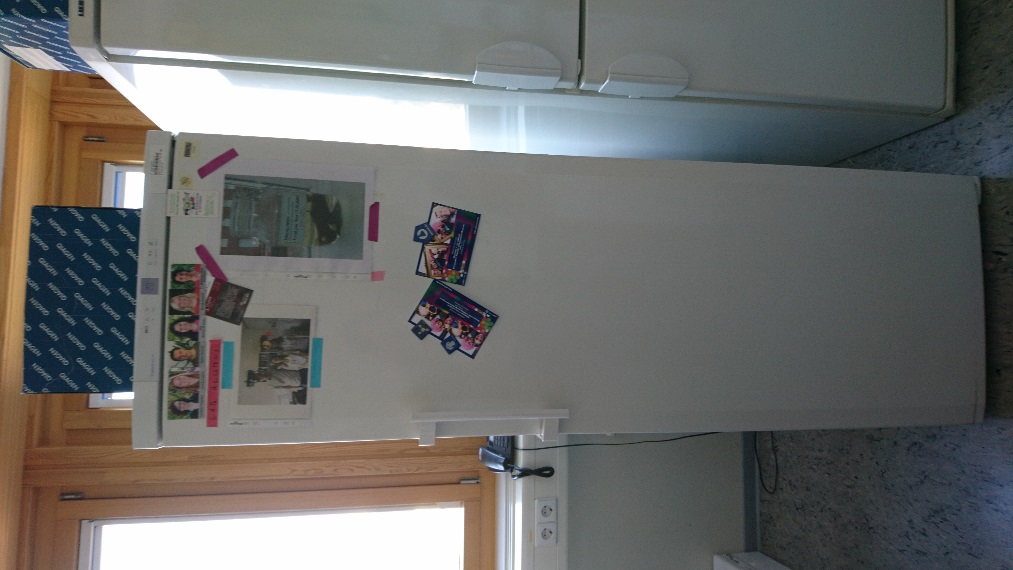 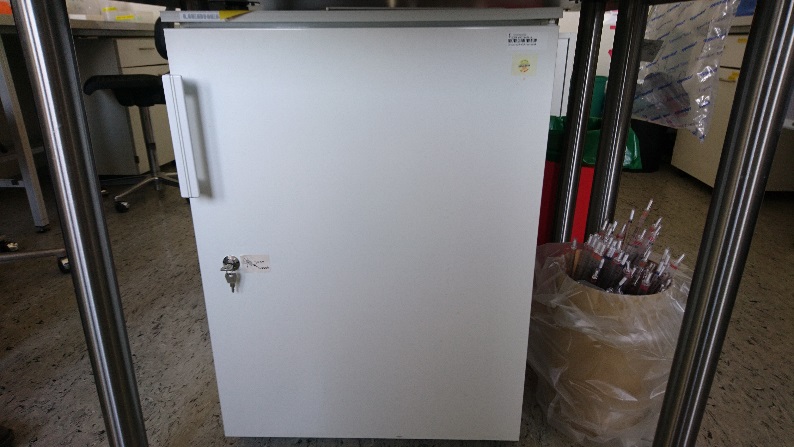 This fridge 4°C is under table in center
Combi 4°C/-20°C 
and fridge 4°C
Freezer -20°C
Floor 4th floor (near main entrance)
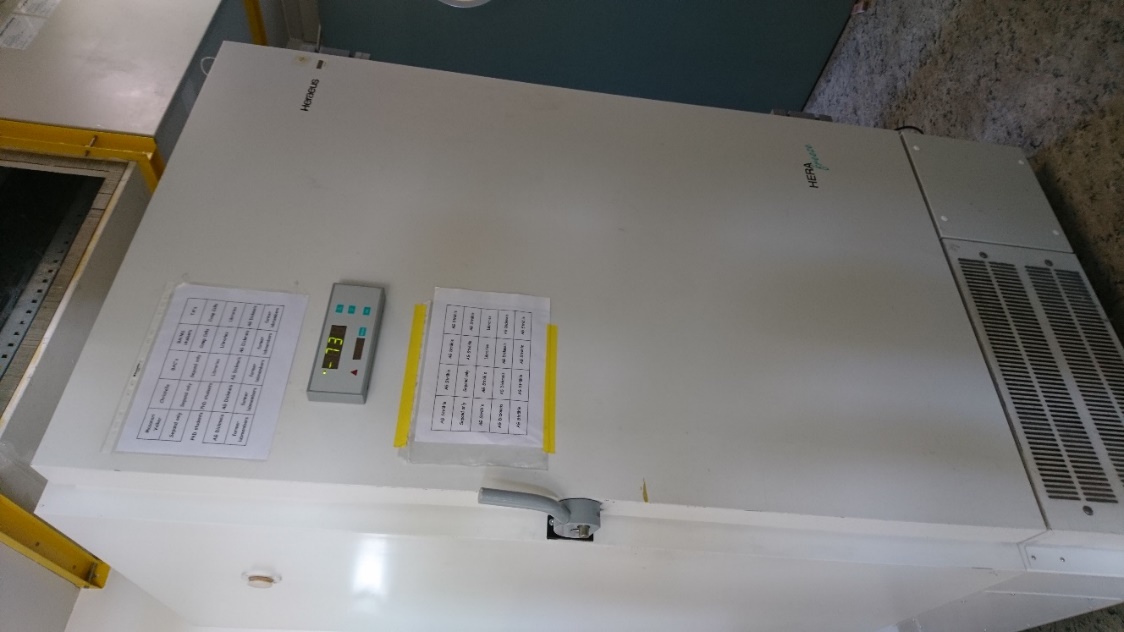 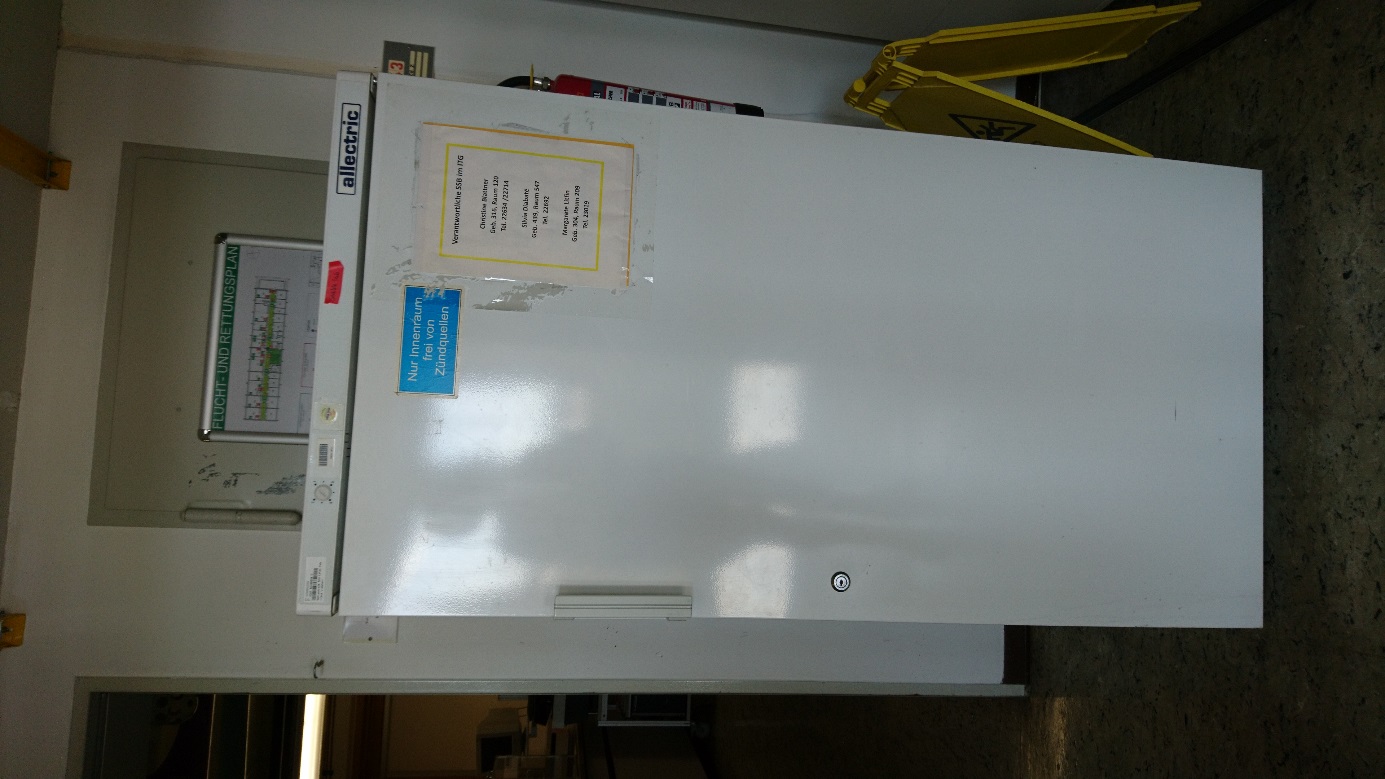 Freezer -80 °C
Fridge 4°C
Check 
temperature
Check if 
still running
In case of alarm, the content must be moved to another cooling device, e.g. in 021
Room 416 (gel room)
Freezer -20 °C
Check 
temperature
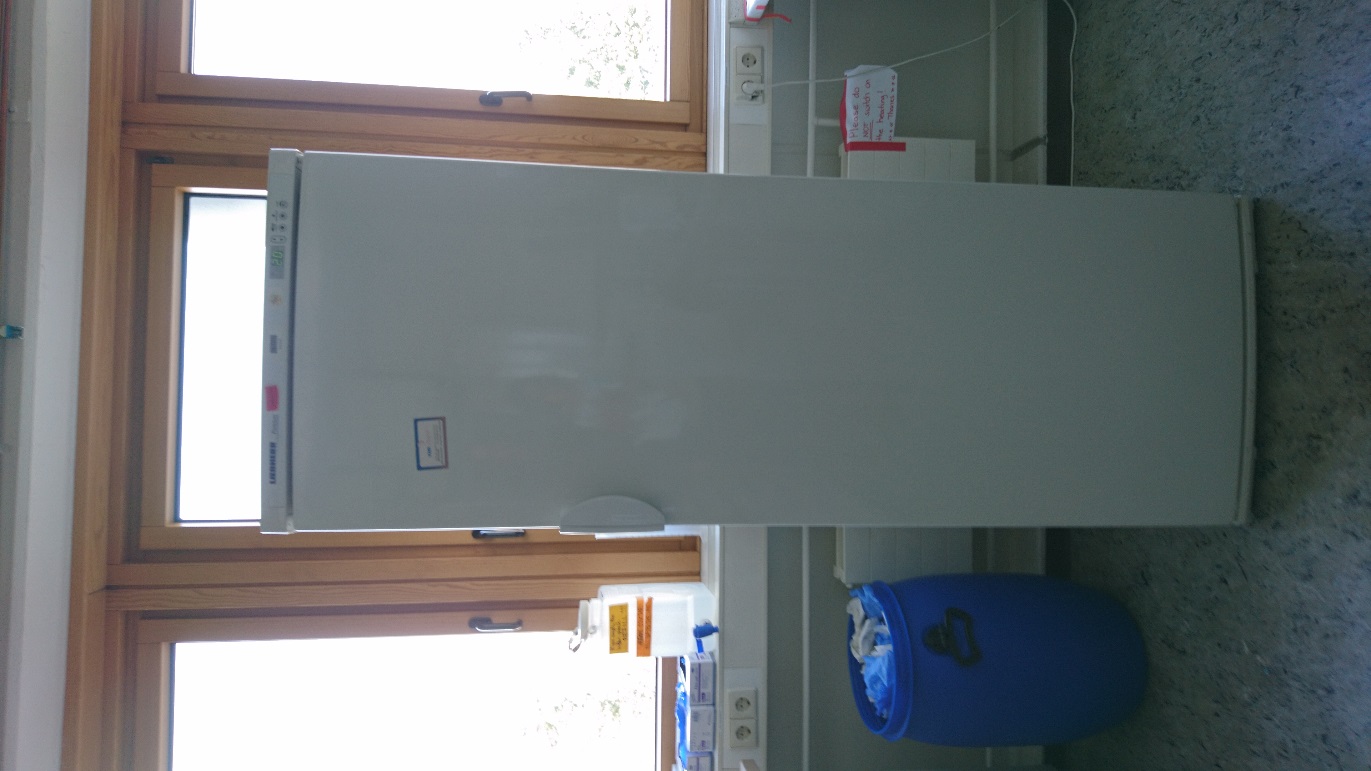 For all: in case of alarm, the content must be moved to another cooling device, e.g. in 021
Cellar (end of corridor left from entrance)
Freezer -80 °C
Check 
temperature
Floor 4th floor (near main entrance)
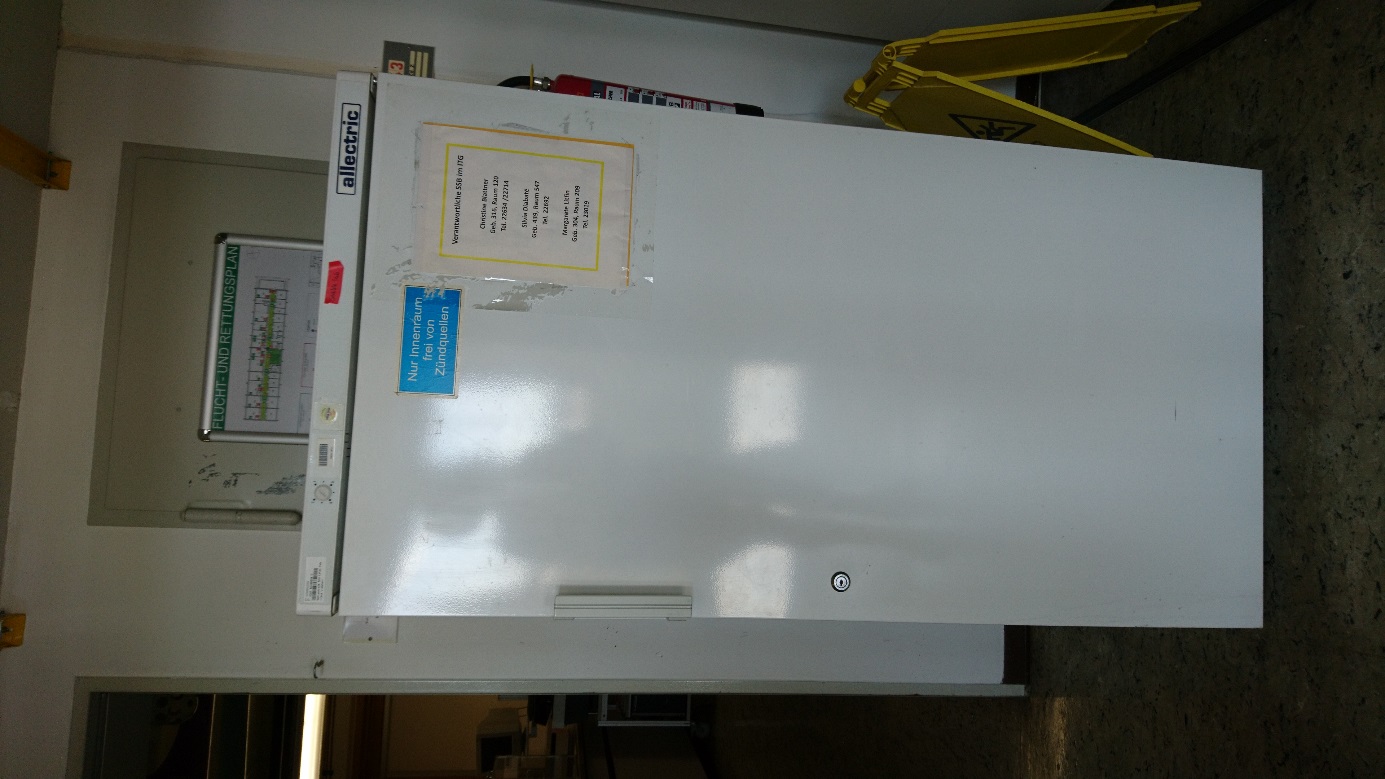 Fridge 4°C
Check if 
still running
Combi 4°C/-20°C 
Check if still running
Room 415 (cell culture)
2 Freezer -20 °C
Check 
temperature
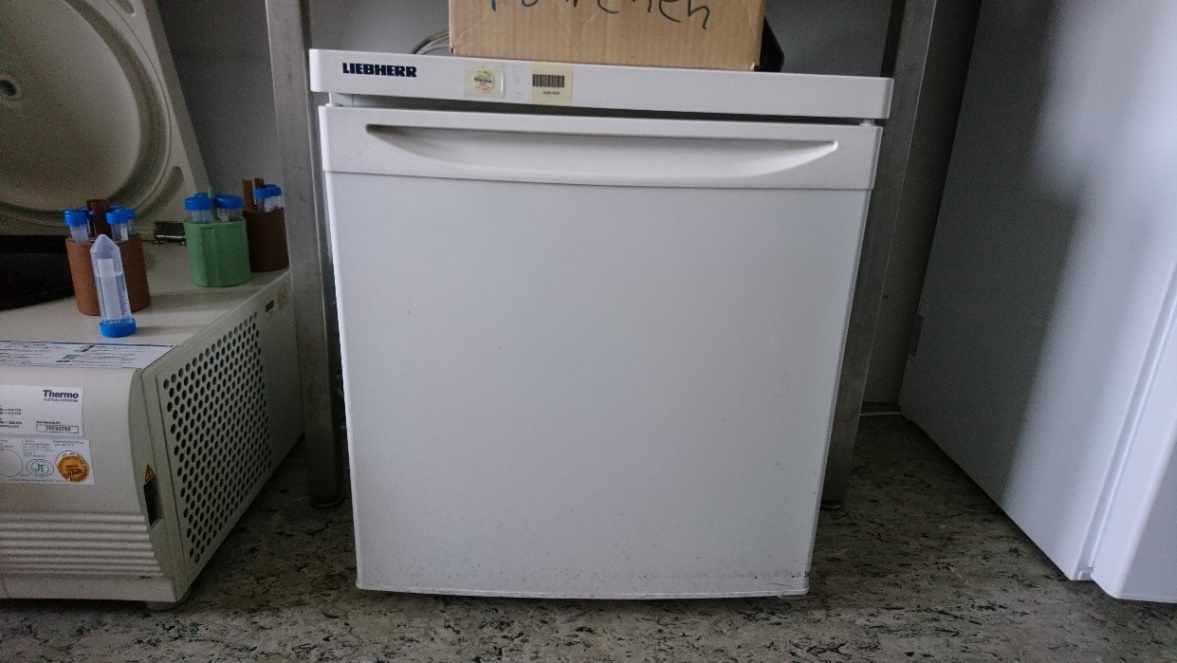 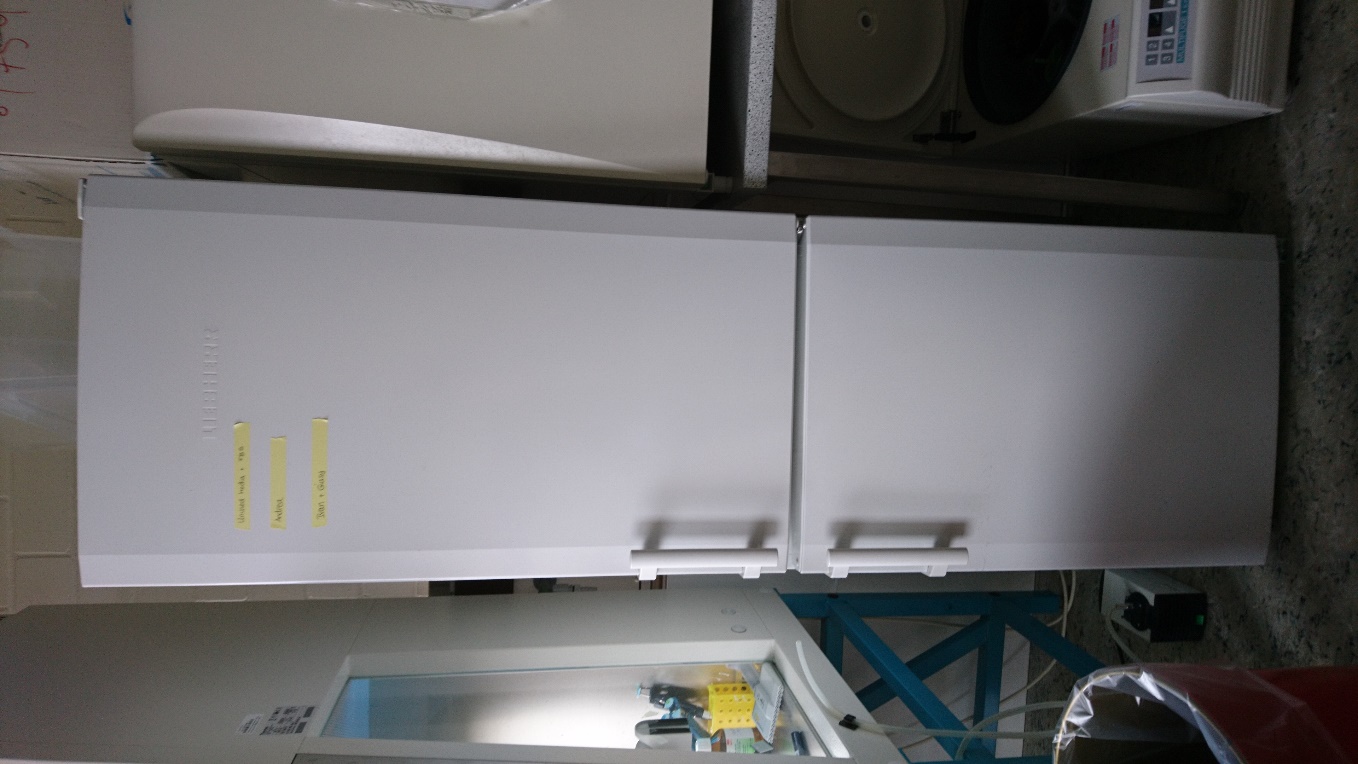 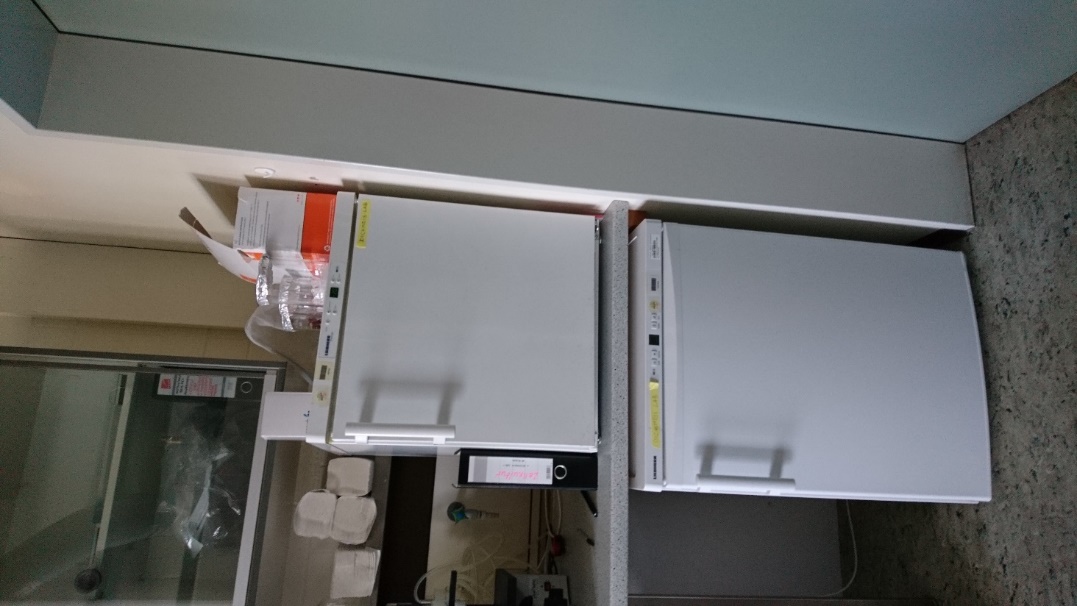 Fridge 4°C(under table with microscope)
Check if still running
For all: in case of alarm, the content must be moved to another cooling device, e.g. in 021
Basement, room 021
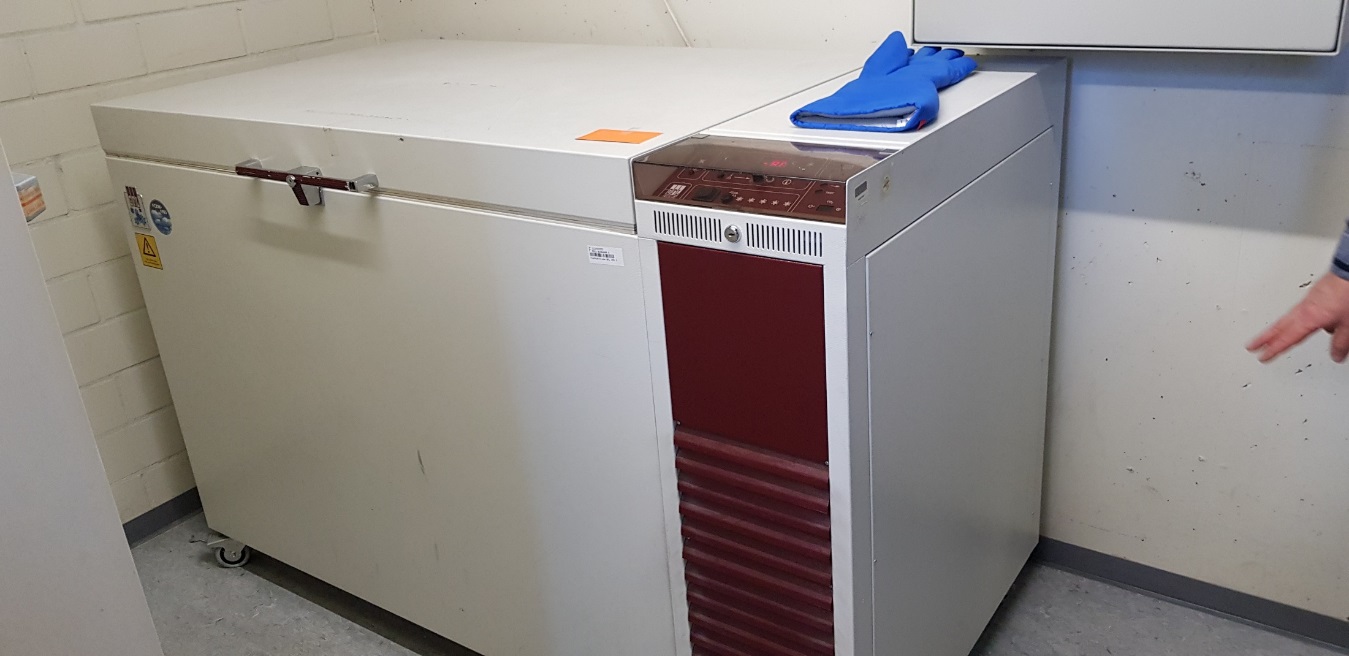 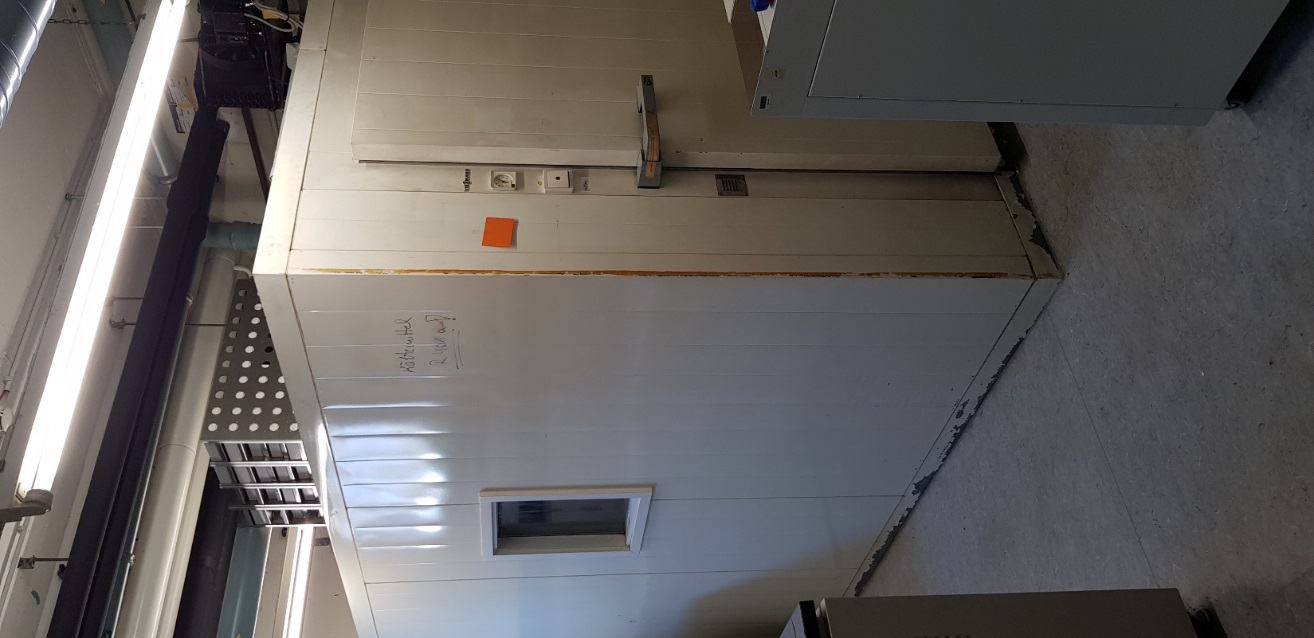 -80° freezer: check temperature
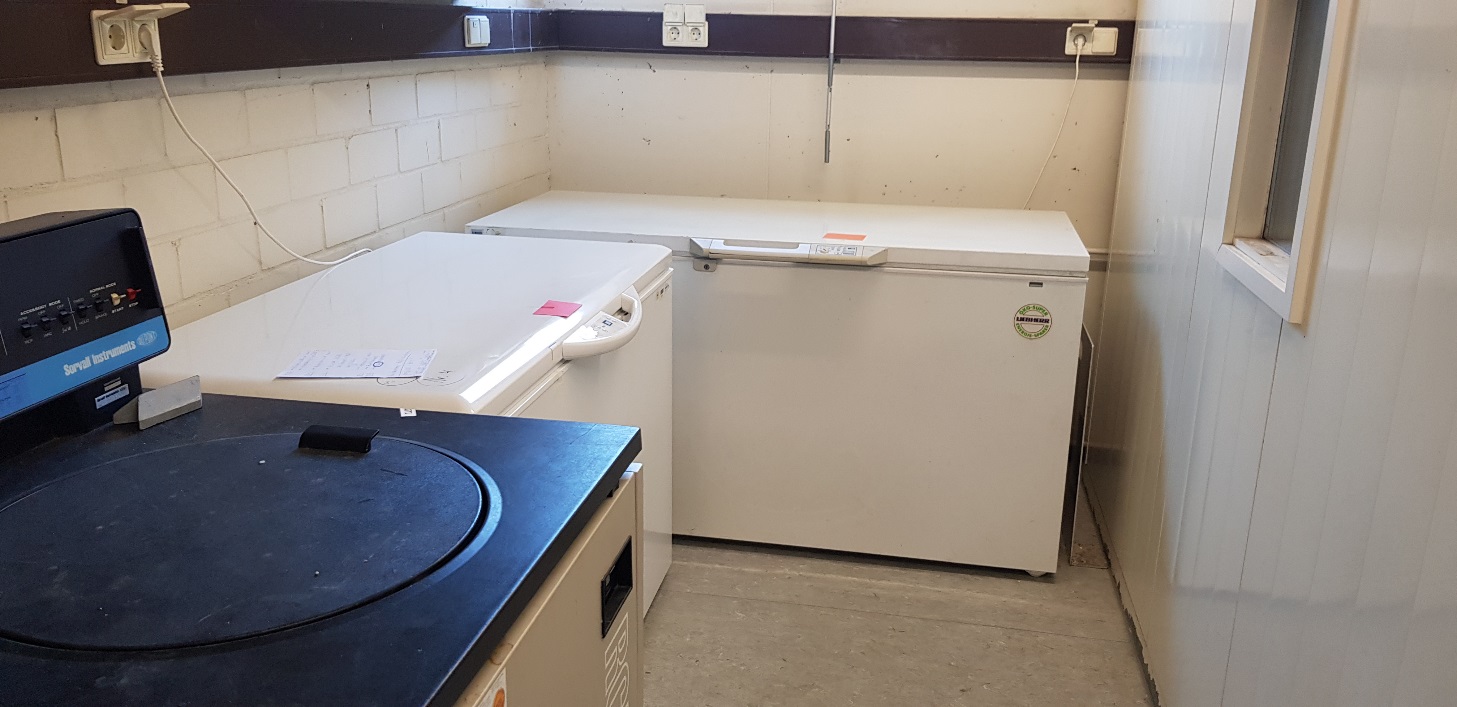 4°C cooling room: check temperature
1
2
-20° freezers: both are turned on 1. empty, serves as a reserve
2. Half filled
Basement, room 020
New fridges for reserve
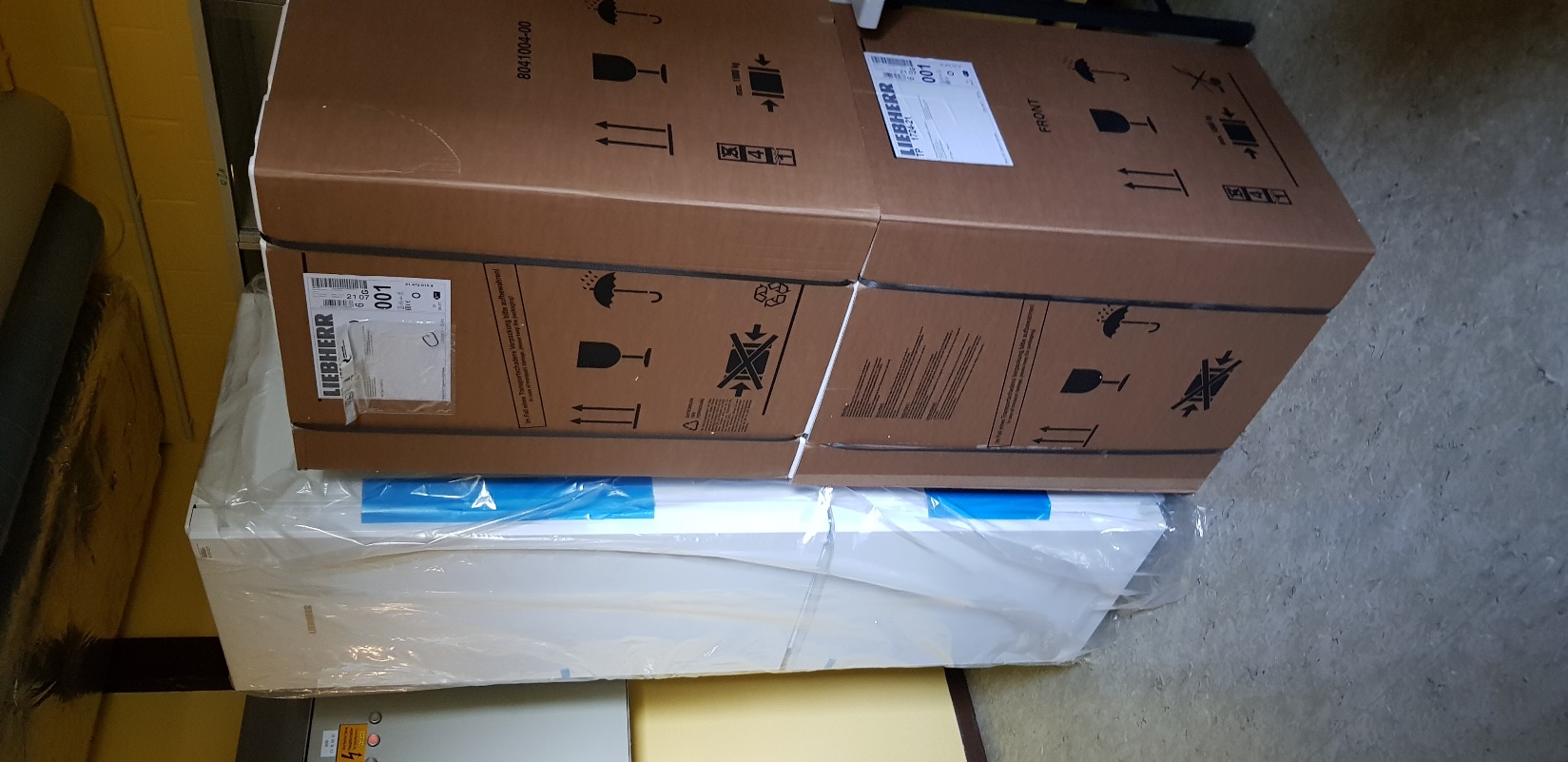